Evaluating Gender Bias in BERTić,
a Large Language Model
Trained on South Slavic Data
Aly Butler
Department of Linguistics
University of California, Davis
Presentation Overview
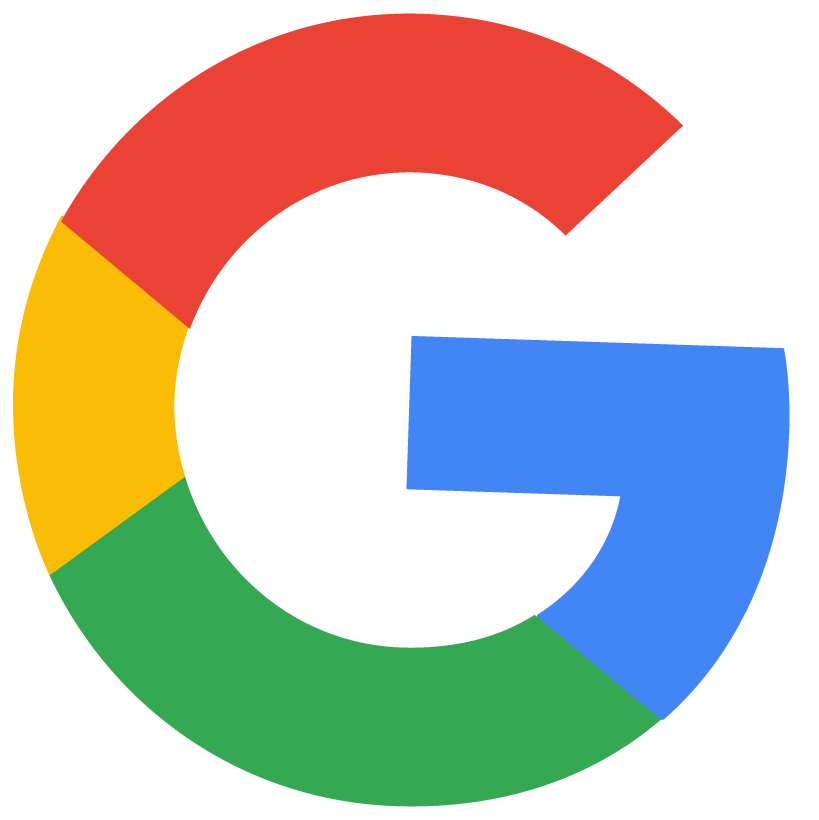 Large Language Models (LLMs)
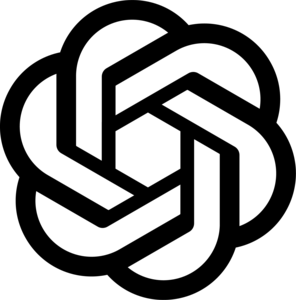 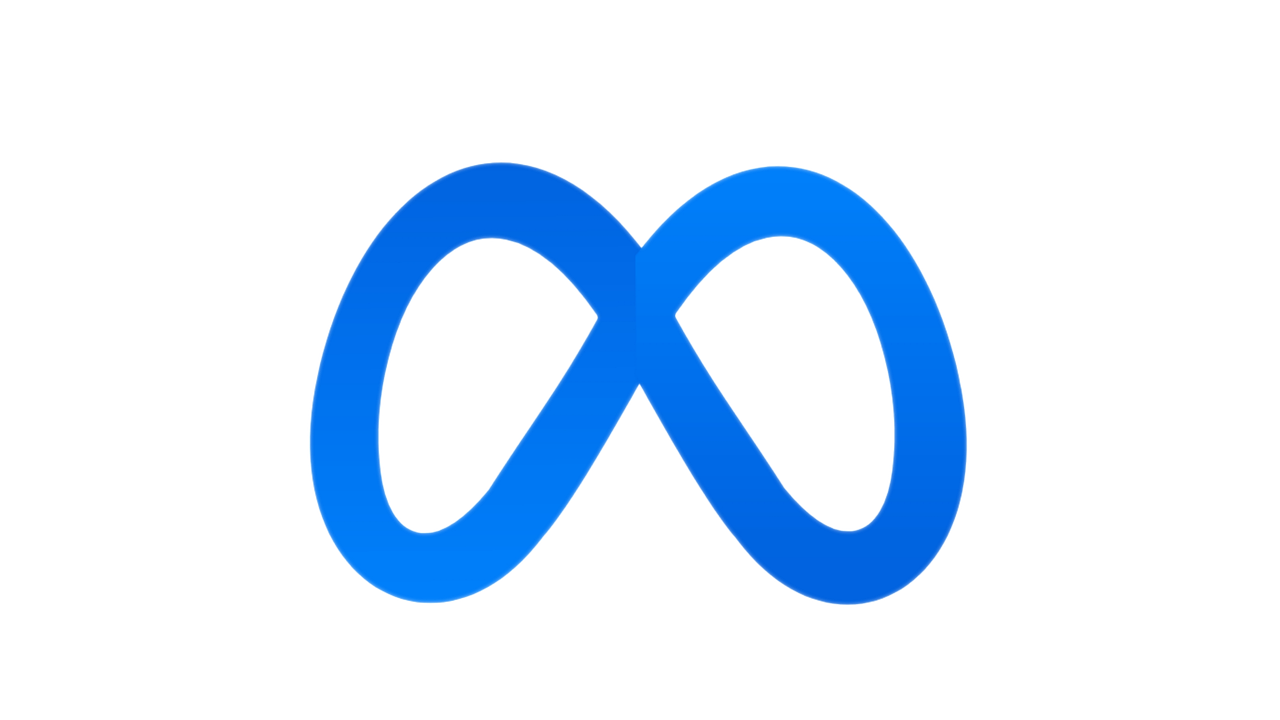 Training LLMs
LLMs require vast amounts of text for optimization
usually from internet - Wikipedia, Reddit, news, literary corpora
newer ones typically trained to predict words from large context windows
 information learned by models:
vocabulary, syntax, semantics
social biases of humans who generated text
 fine-tuning stage
training LLM on specific task:
toxicity detection, summarization
Task
COMPAS software developed to predict recidivism rate in offenders
Amazon hiring tool developed to select best job candidates
Outcome
Bias Problem
black offenders more likely to be incorrectly flagged for recidivism than white offenders; white offenders more likely to be incorrectly flagged as low-risk for recidivism
male-identifying applicants more likely to be selected over others for typically male roles regardless of qualifications
LLMs learn social biases and perpetuate them during output
previous research on biases in LLMs:
Bolukbasi et al. (2016)
debiasing type-level models (word2vec, GloVe), maintaining “useful” stereotypes
Kurita et al. (2019)
developing bias measurements for contextualized models (BERT, GPT-4)
Bender et al. (2021)
careful selection of training data, transparency in how LLMs are implemented
Bhatt et al. (2022)
testing biases in LLMs trained on low-resource languages, consideration of non-English/Western geopolitical contexts
AI Fairness
Issues in Language Modeling: Croatian Gender Agreement
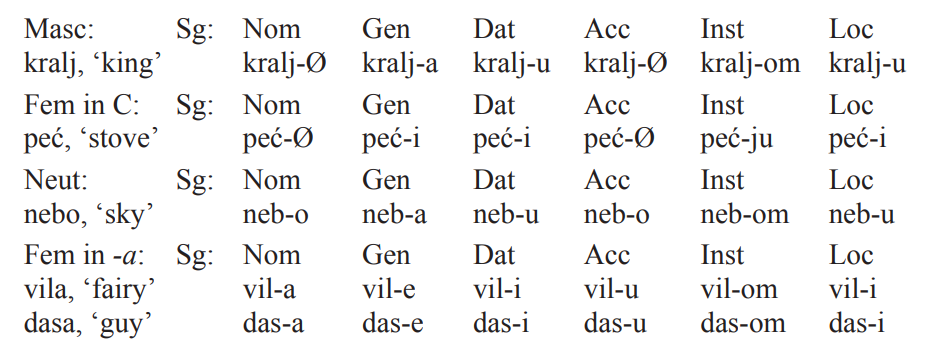 (Arsenijević & Borik 2022)
Issues in Language Modeling: Croatian Gender Agreement
a.
      

	
	b.


	c.
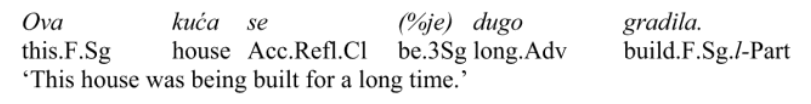 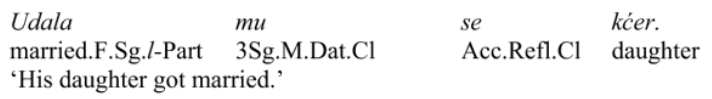 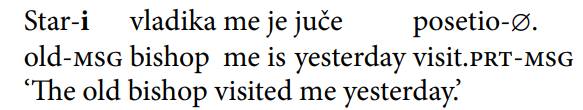 (Tomić 2006, Puškar 2017)
Current Work:Questions
How should social biases be quantified in LLMs?

How should these measures differ across models trained on different languages(English vs. Croatian)?
Methods
experiment I 
quantify gender bias in BERT and mBERT for English using the template-based approach (Kurita et al., 2019)
		(1) “[MASK] is a progammer.” MASK = he, she

experiment II
quantify gender bias in mBERT and BERTić for Croatian using the same approach
		(2) *Ona           je    programer.
			she.NOM   COP  programmer.NOM.M

experiment III (to be completed)
adjust the test to quantify gender bias in mBERT and BERTić for Croatian
	(3)   Ona       se     bavi          programir-anjem.
               she.NOM  refl  deal.PRES  programming-INS
               “She works in programming.”
Experiment I: BERT and mBERT (En)
Template sentences where target = male/female words, attribute = career/family words 
(4) a. TARGET is interested in ATTRIBUTE
      b. TARGET likes ATTRIBUTE
      c. TARGET is a ATTRIBUTE
Experiment II: mBERT and BERTić (Cro)
Template sentences where target = male/female words, attribute = career/family words
(5) a. TARGET se   zanima         za ATTRIBUTE
                      refl  interest.PRES  in
          TARGET is interested in ATTRIBUTE
b. TARGET voli ATTRIBUTE
                like.PRES
    TARGET likes ATTRIBUTE
c. TARGET je ATTRIBUTE
             COP
TARGET is a ATTRIBUTE
Hypothesis
If the tests are suitable measures of bias, all three models will reveal gender bias for both English and Croatian.
permutation tests used to calculate difference in means between each LLM predicting either female or male related words in a given template sentence
significant at p < 0.01
Preliminary Results and Analysis
p-values from permutation tests
gender bias found in BERT and mBERT for English
gender bias not found in mBERT and BERTić for Croatian
Limitations
BERTić model is small (8 billion tokens); mBERT is trained on little South Slavic data

different template sentences and word lists may yield different results
this project looks at gender stereotypes related to career and family

 some evidence suggests the approach is too sensitive to specific words rather than the meaning of the whole sentence (Kwon & Mihindukulasooriya, 2022)
Next Steps
run experiment III
adjust template sentences to account for gender in Croatian
 paraphrase sentences as suggested in Kwon & Mihindukulasooriya (2022)
 consider other types of biases in same context
ethnic, religious, linguistic, socioeconomic etc.